Tremplin vers le niveau C

Programme de coaching en seconde langue officielle
L’Équipe de la formation linguistique en langues officielles – Conseillers en coaching
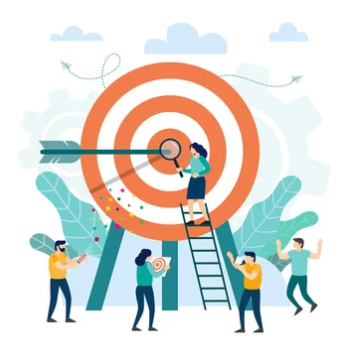 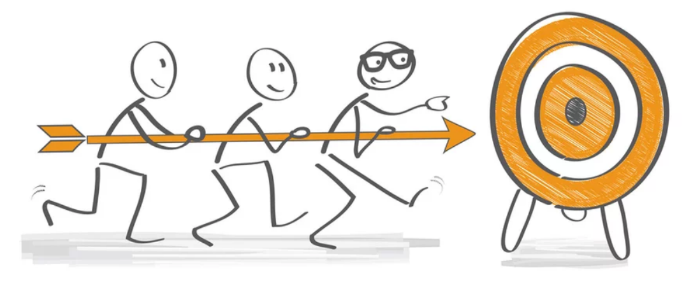 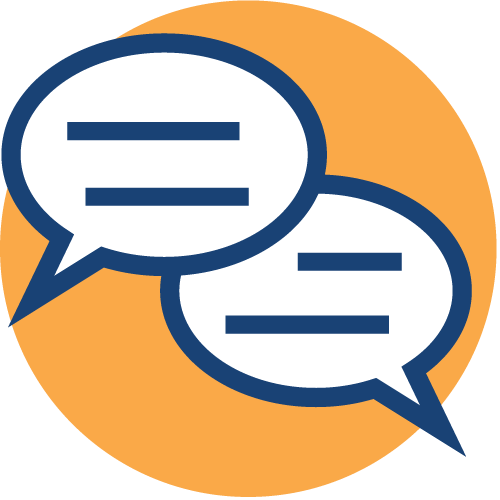 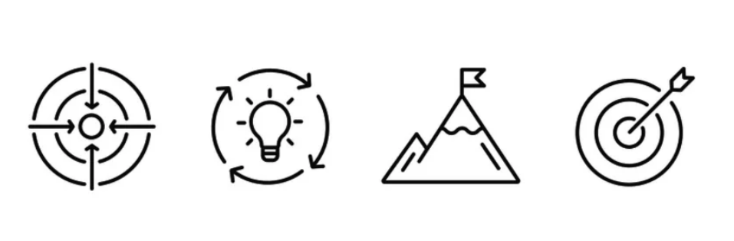 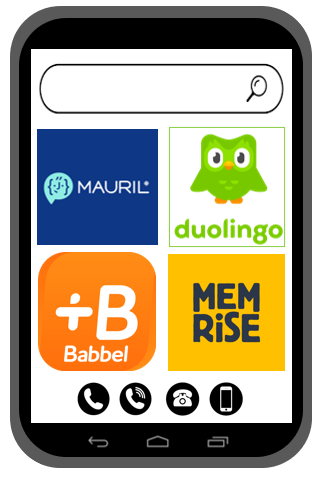 Mes applications linguistiques
Mauril, développé par Radio-Canada, avec un contenu 100% canadien ! Il comprend divers accents que l'on peut entendre partout au Canada!

Duolingo est accessible pour différentes langues maternelles ; ciblant le vocabulaire, la grammaire, la prononciation et les compétences d'écoute.

Babbel propose des cours en direct, des activités interactives, des podcasts, des jeux, et des cours axés sur des conversations réelles !

Memrise se concentre sur l'apprentissage immersif, les tests ludiques, des exemples vidéo de langage utilisé dans la vie réelle et des cours conçus par des locuteurs natifs !
Test de compétence orale niveau C – points clés
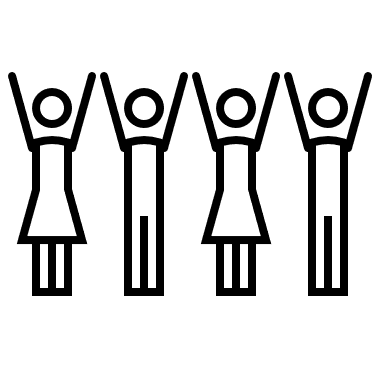